EASY ENGLISHGRADE 8
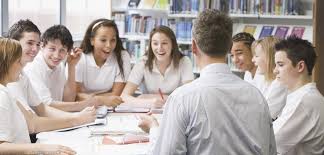 ZONAL EDUCATION OFFICE-EMBILIPITIYA




Prepared by- Ms. D.A.N.Lakmali
R/Emb/Mulendiyawala M.V
UNIT 02WINGED FRIENDS
Activity -2.3
Competency Level –5.3 Transfers information in to other forms
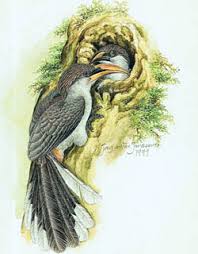 Let`s see Jeewaka`s sister`s scrap book on birds.
Feugian steamer Ducks
Usually fight with each other
Very aggressive
Strange behavior
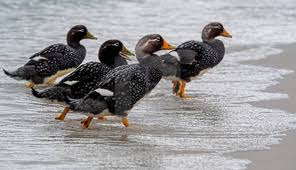 Largest steamer duck
Eat eat small snails, insect larvae and small crustaceans
Lives in South America
Darker grey feathers
Bluish grey feathers
Reddish brown throat
Let`s write a small paragraph on “Feugian Steamer Duck” using simple sentences.

Feugian Steamer duck is the largest steamer duck in the world. It lives in South America…………………………………………………..
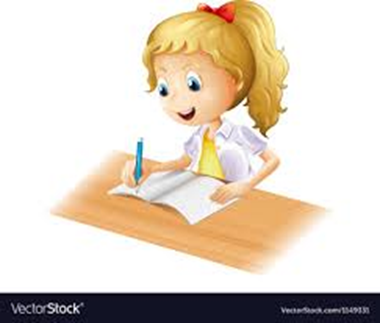 Wow! a rare bird.
Inaccessible Island Rail
Lives on steep slopes & grass lands
Smallest flightless bird
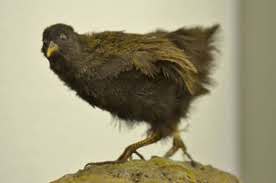 Found on Inaccessible Island
Red eyes
Roam freely
Average built
Eats earthworms, moths, berries & seeds
Threats from predators
Let’s write a short paragraph on “ Inaccessible Island Rail”
Inaccessible Island Rail is the smallest flightless bird in the world. It has red eyes. ……………………………………
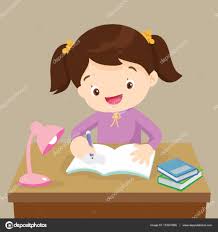 What a beautiful bird!
Emperor Penguins
found in Antarctica
White gold markings  on the side of their head & neck
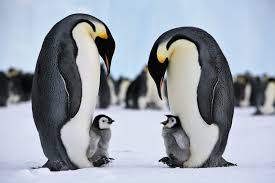 Flightless birds
Feed on fish, squid & krill
Swimmers & divers
White stomach, a black head, back tail & wings
Write a short paragraph on “Emperor Penguins”
Emperor Penguins are flightless birds. They have a white stomach, a black head ,black tails and wings……………………………………………………..
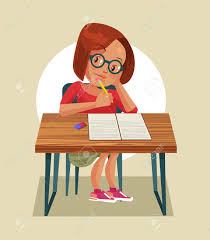 A rare bird.
Takahe
Red based pink bill
Grasslands using shrubs for the shelter
Live up to 20 years
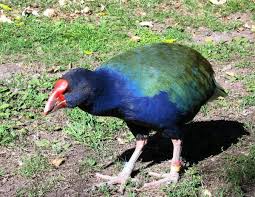 Found in New Zealand.
Threats for their survival
Feed on grass, shoots & insects
Purplish-blue in color with a greenish back & inner wings
Write a short paragraph on “Takahe”
Takahe  is a rare bird found in New Zealand…………………………………………………………………………………………………………………………………..
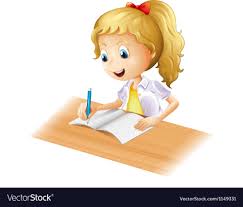 National bird of New Zealand
Kiwi
Lay large eggs
Brown in colour
Flightless & nocturnal
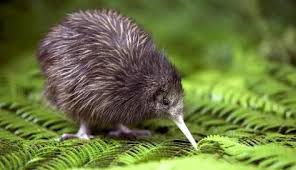 National bird of New Zealand
have their nostrils on the tip of their bill.
hidden wings & soft hair like feather
Five species of kiwi
Write a small paragraph on “Kiwi”
Kiwi is the national bird of New Zealand.  ………………………………………………………………………………………………………………………………………………………….
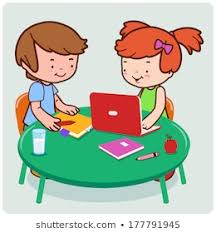 The third tallest & second heaviest living bird.
Cassowary
Native bird of the tropical forests of Papua, New Guinea & several countries
Has a Colorful helmet or casque
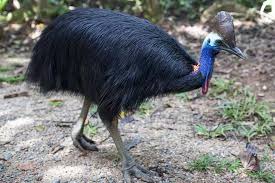 Capable of having deadly attacks on humans or any other animals.
Has   a large dagger
Feed on fruit, shoot & grass seeds
Write an essay on “cassowary”
Cassowary is the native bird of the tropical forests of Papua, New Guinea and several countries…………………………………………………………………………………………………………………
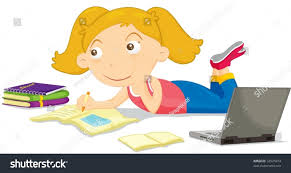 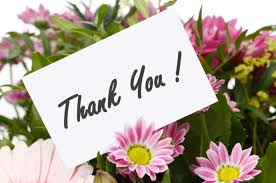